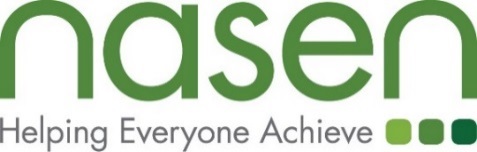 The Role of the SEND Governor
Professor Adam Boddison
Chief Executive – nasen 
Chair – Whole School SEND
Follow me on Twitter for regular SEND updates from across the sector.
@AdamBoddison 				@nasen_org
Areas to be covered today…
Brief national update
SENCOs: strategic vs operational
Technology and SEND in schools
Effective questions about SEND and inclusion that could be asked at board meetings.
SEND Learning Walks as an effective governance tool.
Brief National Update
nasen and Whole School SEND
National SEND Reference Group
DfE SEND Review
Ofsted EIF
[Speaker Notes: No school can achieve outstanding unless they can demonstrate they are also inclusive]
Maximising the Impact of the SENCO
SENCO: Strategic Responsibilities
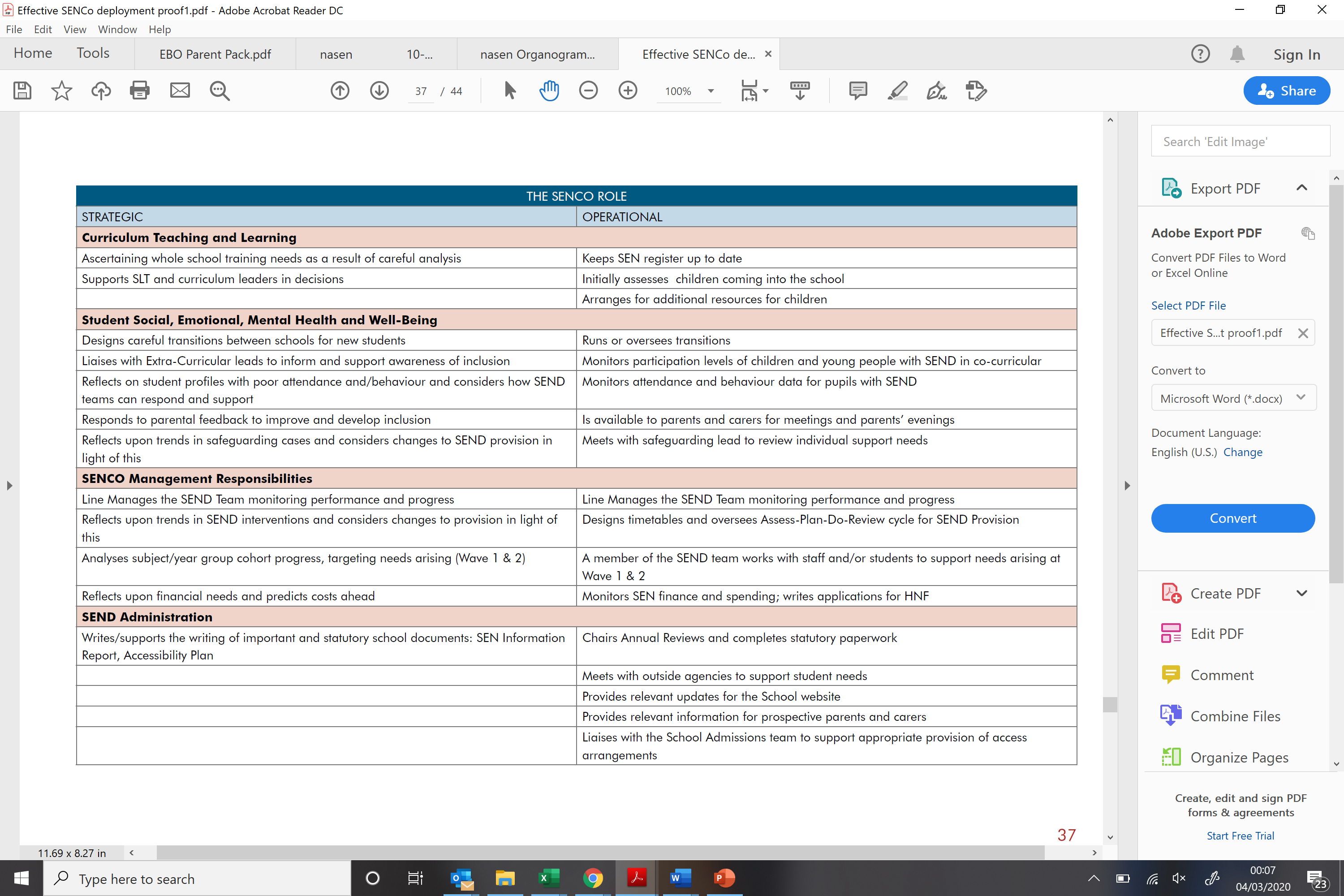 [Speaker Notes: Sorting task: strategic vs operational]
SENCO: Strategic Responsibilities
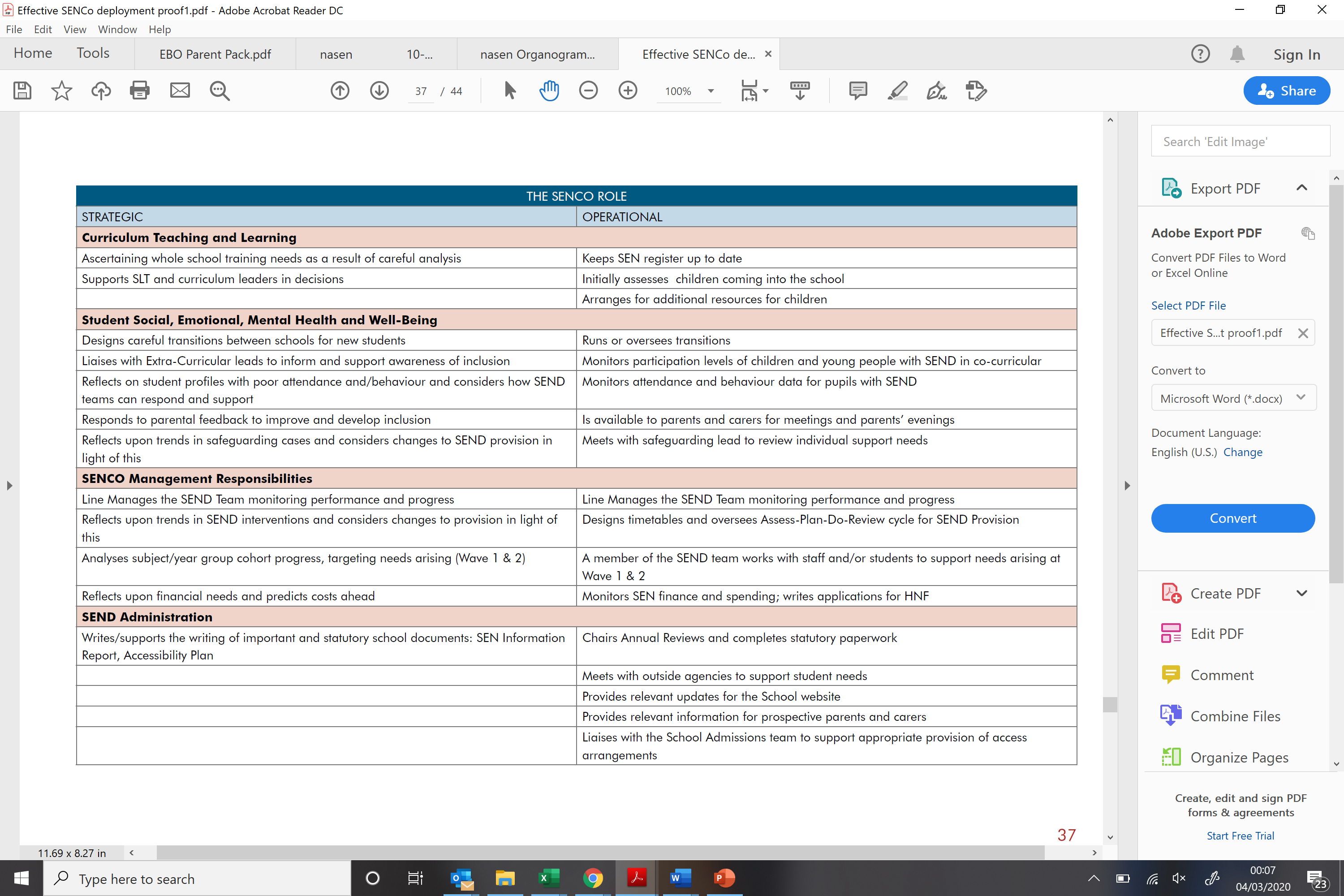 [Speaker Notes: Sorting task: strategic vs operational]
SENCO: Operational Responsibilities
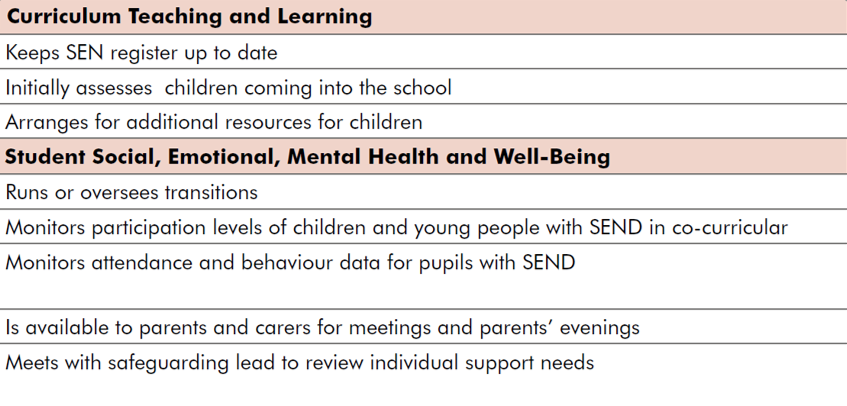 [Speaker Notes: Sorting task: strategic vs operational]
SENCO: Operational Responsibilities
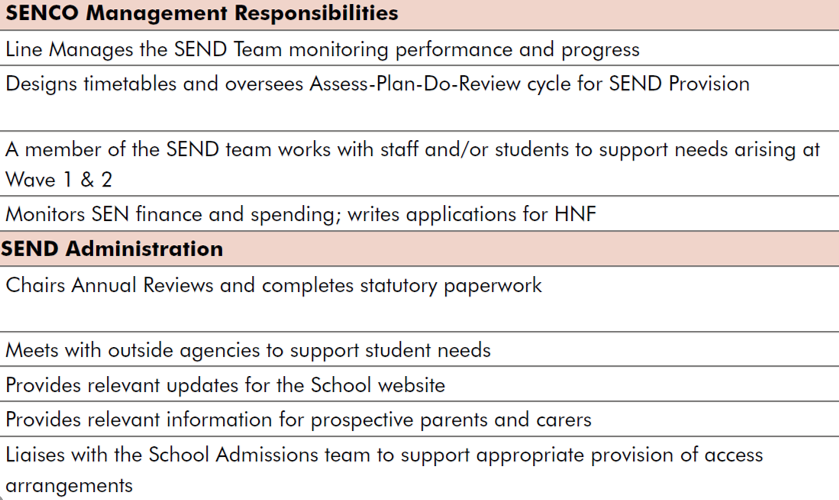 [Speaker Notes: Sorting task: strategic vs operational]
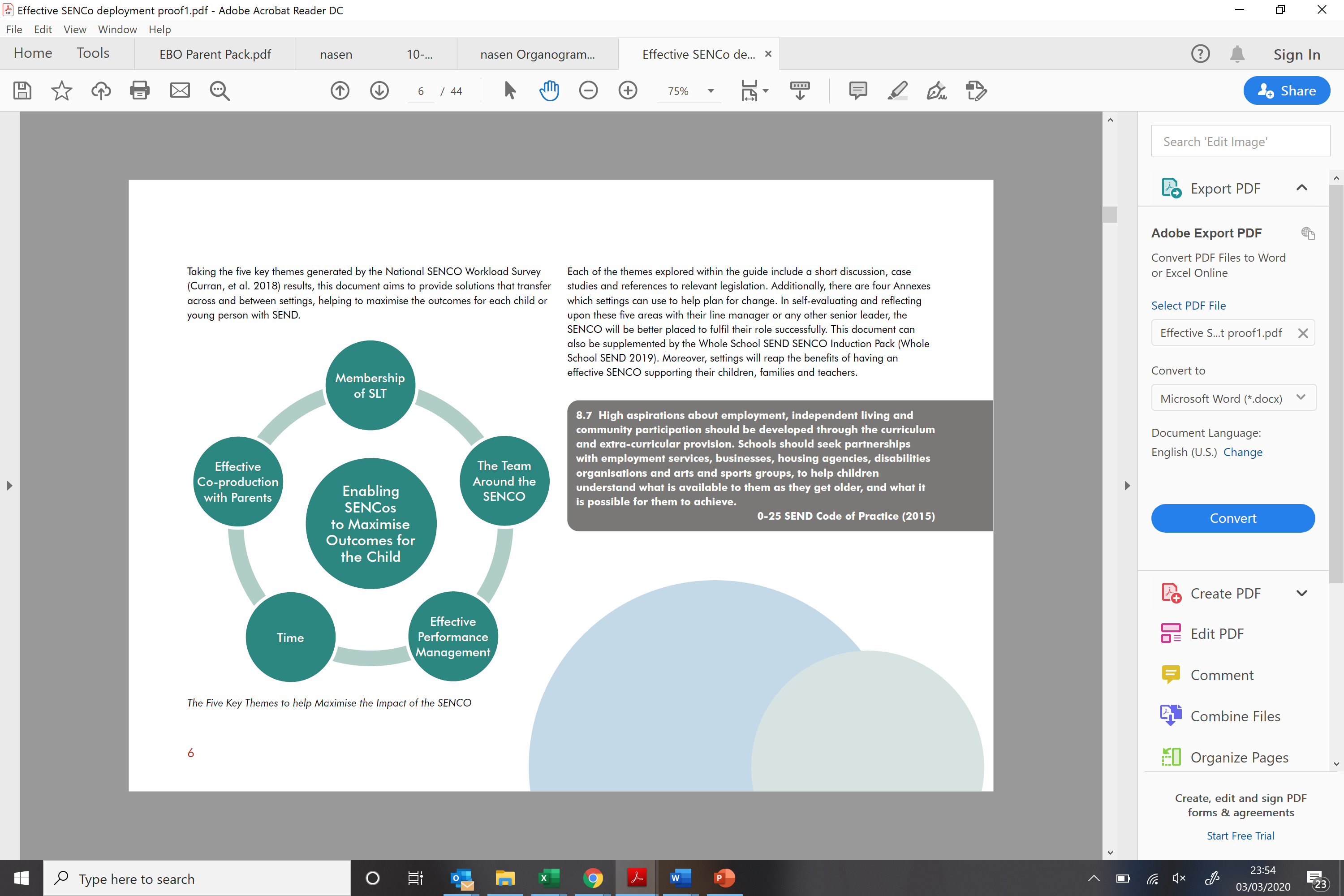 Maximising the Impact of the SENCO
What technology are schools using in relation to SEND?
Meeting Individual Needs
Physical Mobility
Scooters
Wheelchairs (with features)
Artificial Intelligence
to support emotional regulation
Virtual Reality
to support trauma recovery
Social Gaming
to develop social skills (autism, preparation for adulthood)
to remove physical barriers (e.g. Fifa – physical disabilities)
Access Arrangements (examinations)
Scanning pens
Screen overlays
Screen magnifiers
Teaching and Learning 
Noise-cancellation earphones/headphones
Voice-to-text software
Voice recognition software
Tools to support those with sensory impairments (hearing aids, audio books, alternative keyboards, eye-gaze technology, etc)
School Administration and Assessment
CRM/CMS systems for provision mapping, collating evidence for EHC plan assessments, mapping across local EHCP templates, monitoring interventions, enabling co-production
Identification of needs (e.g. GL Assessment)
What technology are schools not using in relation to SEND?
Built-in accessibility features within software they already own (e.g. Microsoft Office, Apple devices, etc)
Personal mobile devices 
Evidence-based mobile apps?
To improve mental wellbeing (e.g. Pokémon Sleep)
To support mindfulness (e.g. Headspace)
Inclusive technologies at universal level
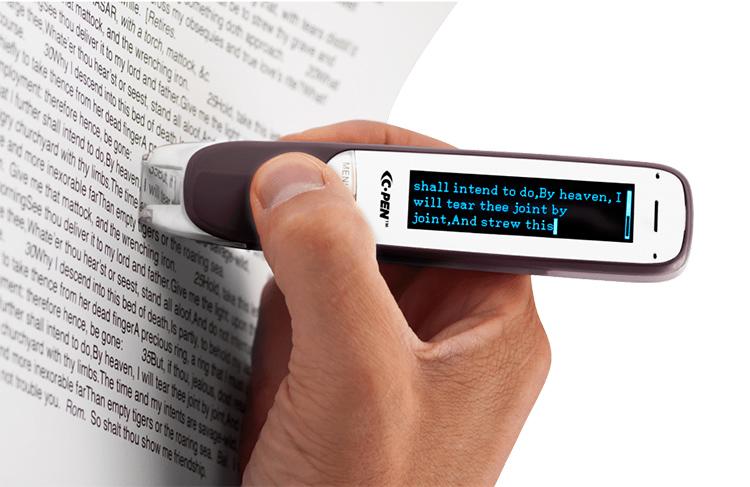 The Four Broad Areas of Need
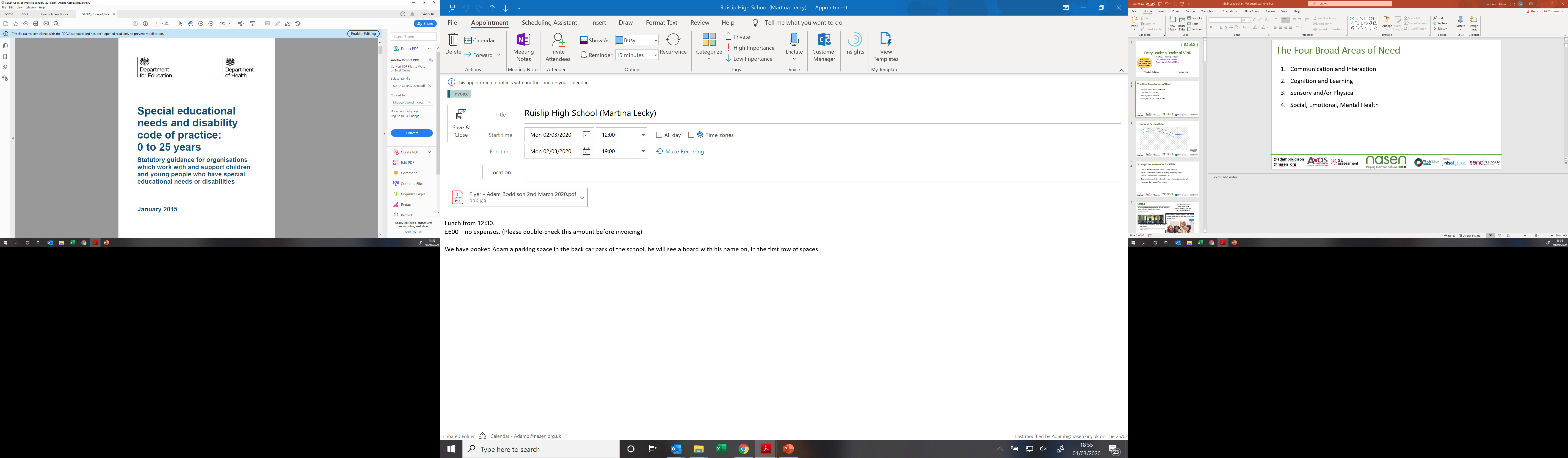 Communication and Interaction
Cognition and Learning
Sensory and/or Physical
Social, Emotional, Mental Health
[Speaker Notes: Provide Ch 6 of the SEND CoP 2015 (20 pages, rather than the full 292).]
SEND Code of PracticeChapter 6
When does the absence of a particular ability become a disability?
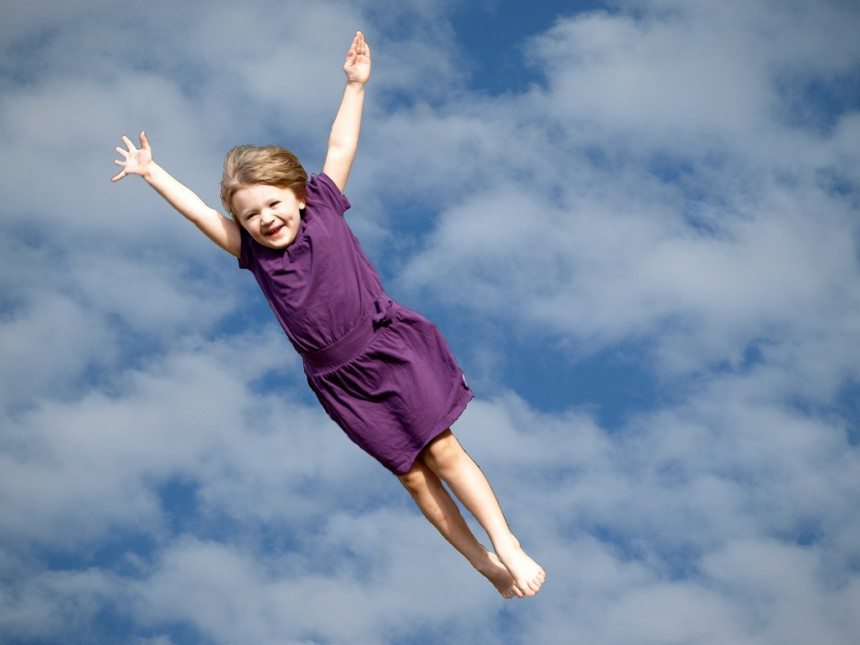 Imagine a world in which 2% of people could fly, but 98% could not fly. If you were part of the group that could not fly, would you consider yourself to have a disability?

Imagine a world in which 98% of people could fly, but 2% could not fly. If you were part of the group that could not fly, would you consider yourself to have a disability?

At what point does not being able to fly make you a have a disability?
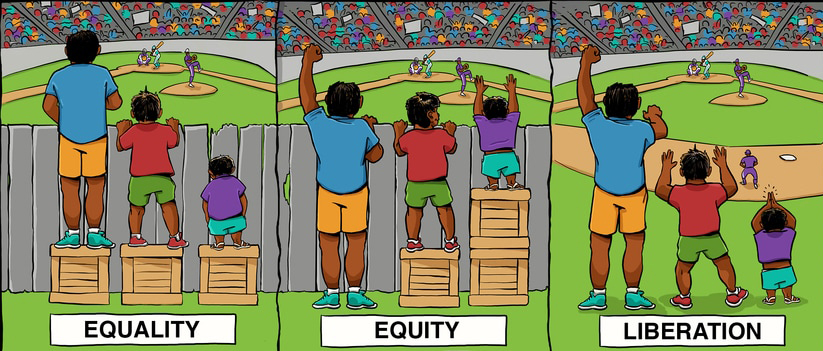 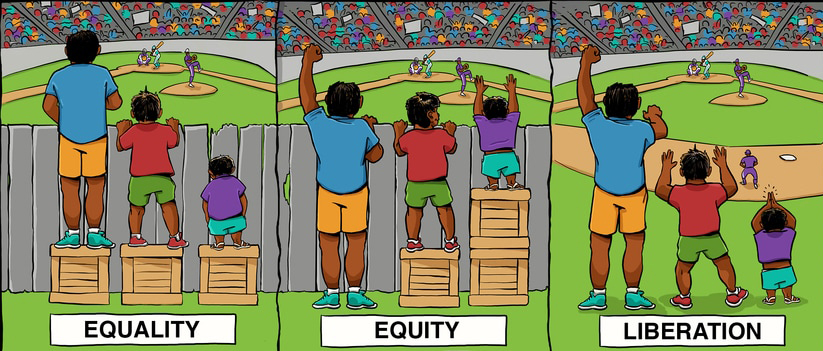 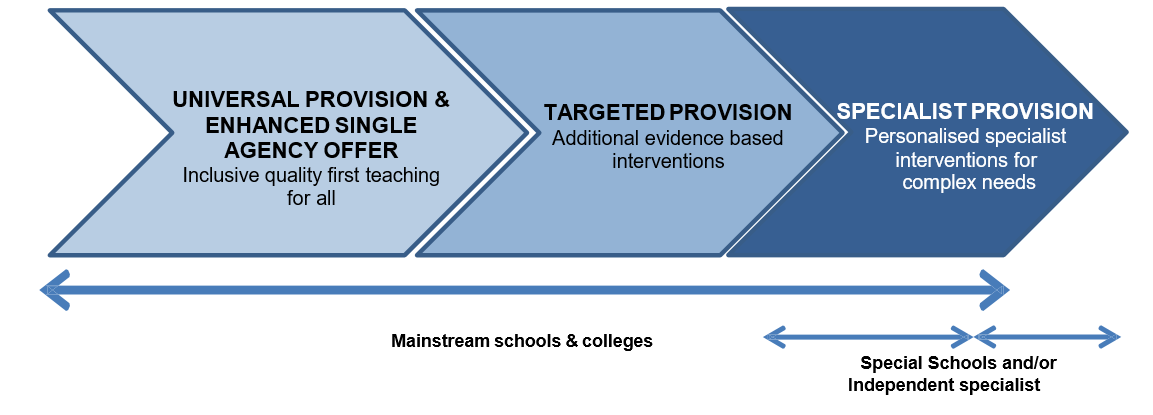 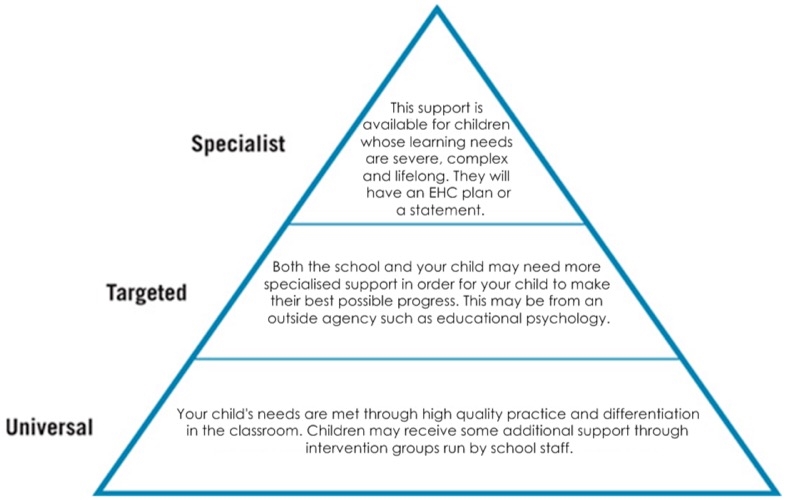 3%
The JCQ’s latest guidance for access arrangements and reasonable adjustments is clear that ‘not putting in place appropriate arrangements for candidates with known and established learning difficulties/disabilities’ constitutes malpractice (section 4.2.11)
12%
85%
National SENCO Survey 2020 – Key Findings
96% of SENCOs believe they should have protected time to undertake the role.
85% of Headteachers who responded also agreed there should be protected time (n=36)
Half of SENCOs reported having picked up additional responsibilities with no additional time (e.g. safeguarding, AHT).
74% reported that paperwork took up the vast majority of their time (up from 71%).
Inconsistencies in the national approach to assessment within LAs was identified as an area creating unnecessary administration.
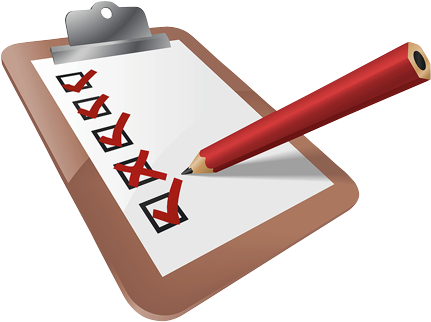 Questions for SEND Governors to ask
[Speaker Notes: Sorting task… Rank from 1 to 10, then share with AB to feed into overall ranking…]
SEND Governor DocumentsRole DescriptionKey Questions
SEND Learning Walks: The road to inclusion…
EXCELLENCE
EQUITY
Fairness that allows every student to reach their full potential.
[Speaker Notes: In line with the policy framework, the aim is to educate as many children as possible within mainstream education over time, although some specialist settings may always be needed.]
SEND Learning Walks: the five key ingredients…
04
05
03
02
01
Book Scrutiny            (consider sequencing over 5/6 lessons)
Inclusive
curriculum…
Lesson observations (including individual / small group interventions)
Child-centred family voices (focus groups)
SENCO  / HT                self-assessment
[Speaker Notes: In line with the policy framework, the aim is to educate as many children as possible within mainstream education over time, although some specialist settings may always be needed.]
[Speaker Notes: Ensure that teaching assistants are being deployed effectively (e.g. how much teacher-time do learners with SEND receive?)]
Thank you!adamb@nasen.org.uk